муниципальное бюджетное образовательное учреждение детский сад № 31
Семья- моя малая Родина
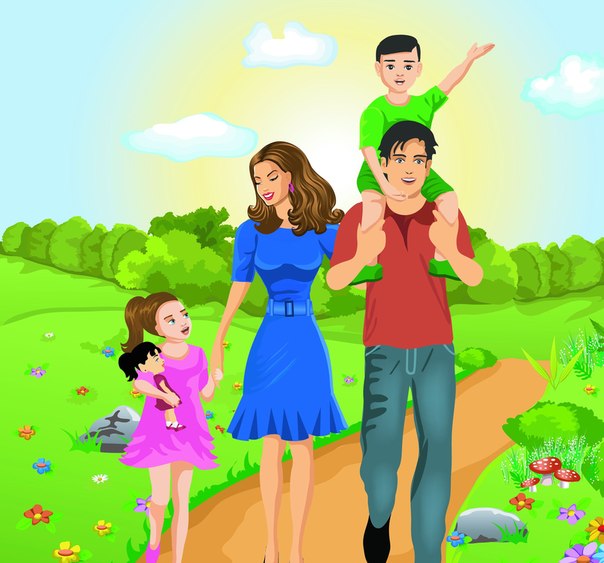 Выполнил воспитатель:
 Кашевич Л.Н.
ЦЕЛЬ ПРОЕКТА

формировать у детей понятие «семья»; представление детей о семье, семейных и родственных отношениях;
расширять представления детей о своей семье, родословной, семейных традициях;
воспитывать любовь и уважительное отношение к родителям и предкам, развивать партнерские отношения с семьёй
ЗАДАЧИ ПРОЕКТА

формировать у детей представления о семье;
формировать представления о родственных отношениях;
закреплять знание имён, фамилий родителей, бабушек и дедушек;
обогащать детско-родительские отношения опытом совместной творческой деятельности.
воспитывать уважительное отношение и любовь к родным и близким;
воспитывать уважение к труду и занятиям членам семьи
Этапы реализации проекта
1 этап организационно - диагностический
2 этап - формирующий
Оформление уголка «Моя семья»
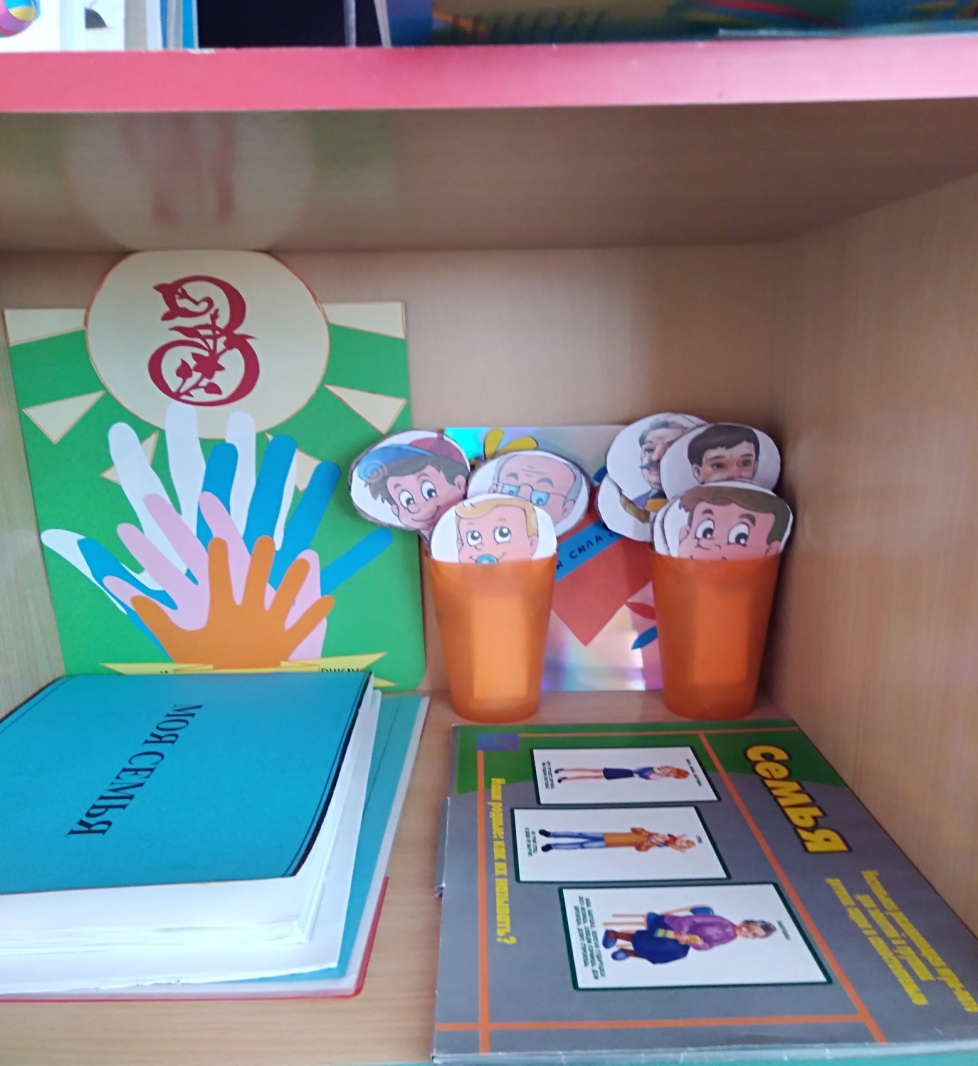 Содержанием которого являются:генеалогическое дерево «Моя родословная»
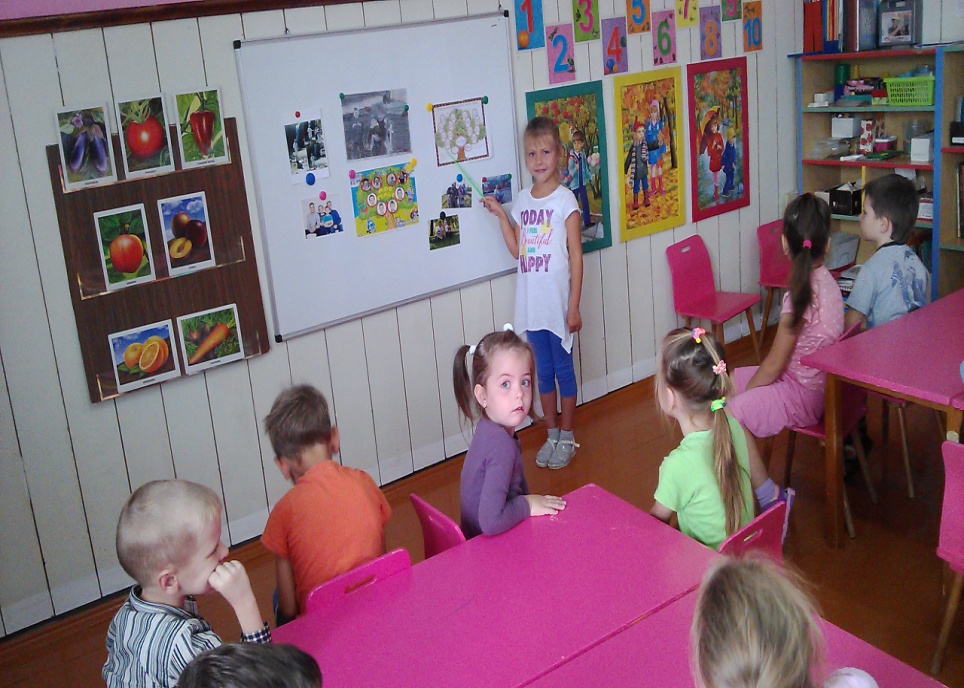 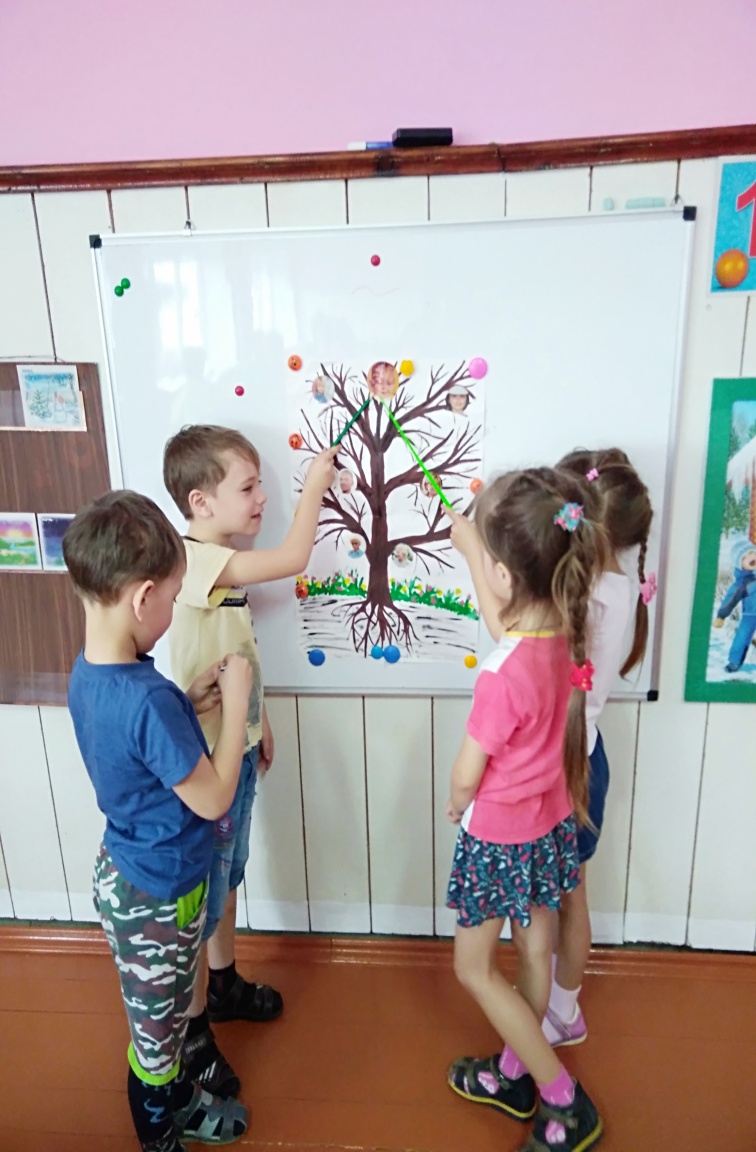 Альбом «Моя семья»
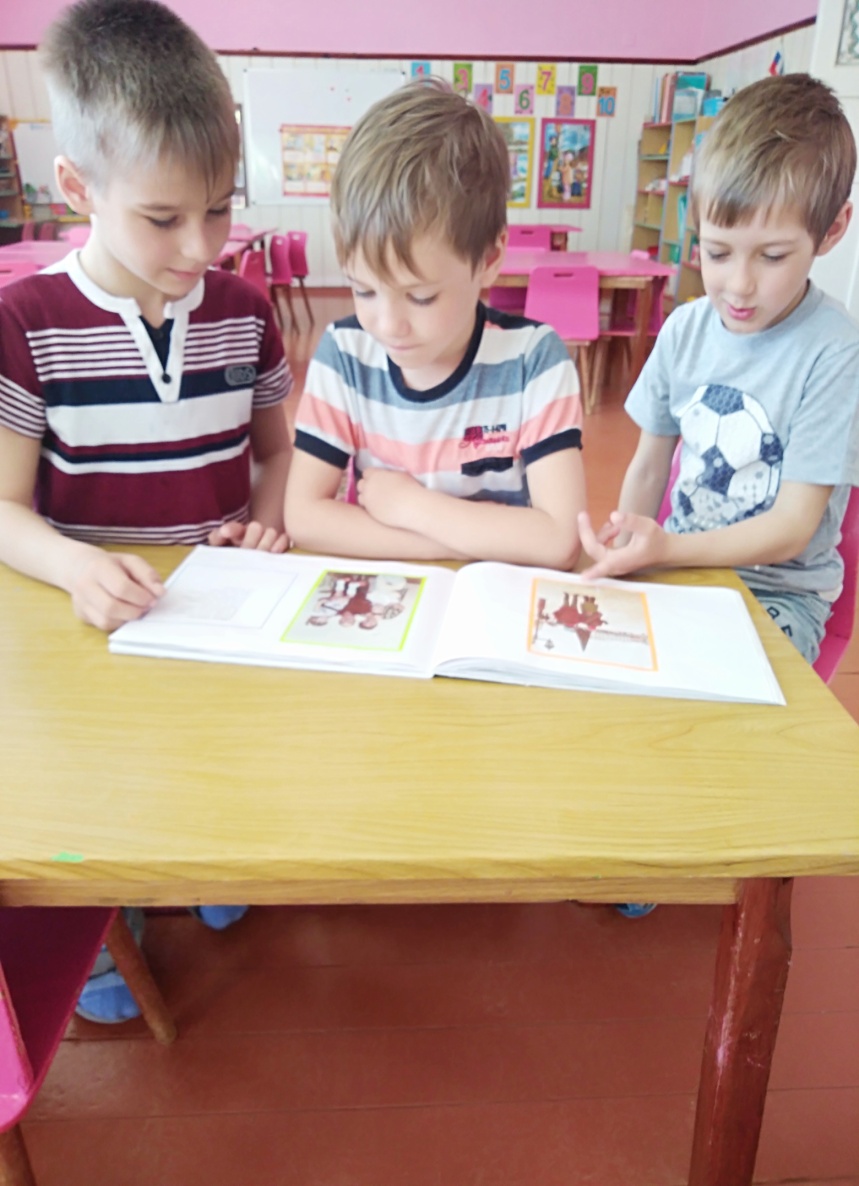 Герб моей семьи
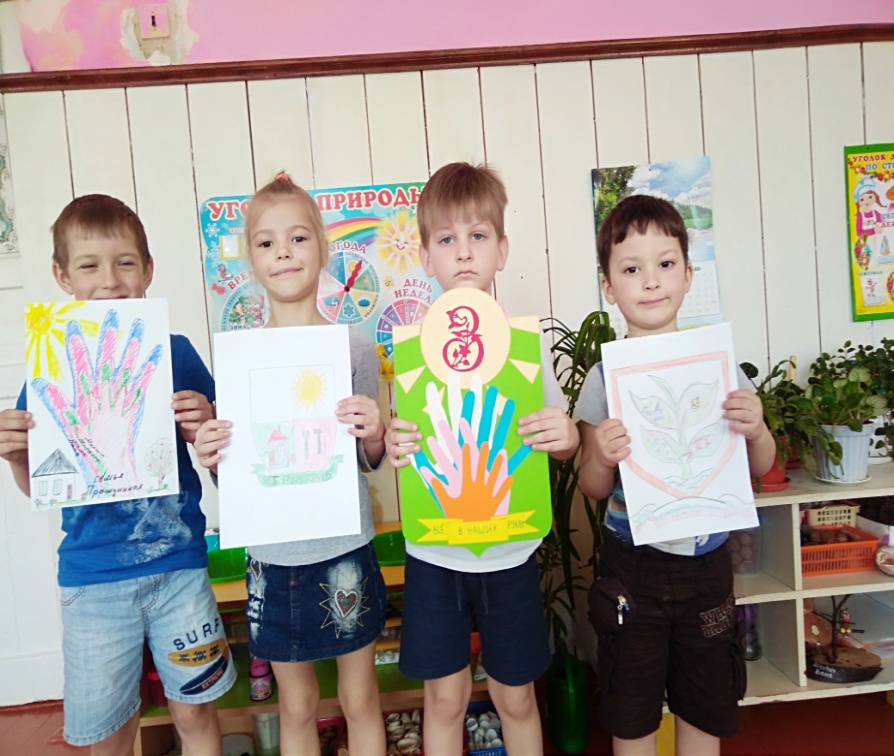 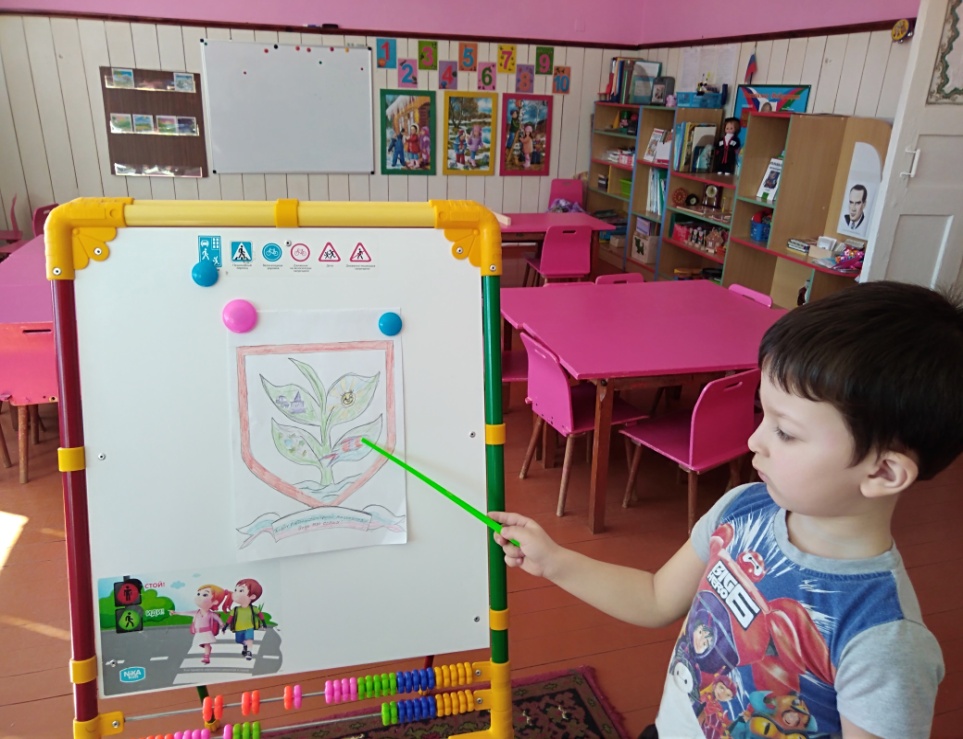 Рисунки «Как мы гуляем с мамой и папой», «Портрет моей мамы»
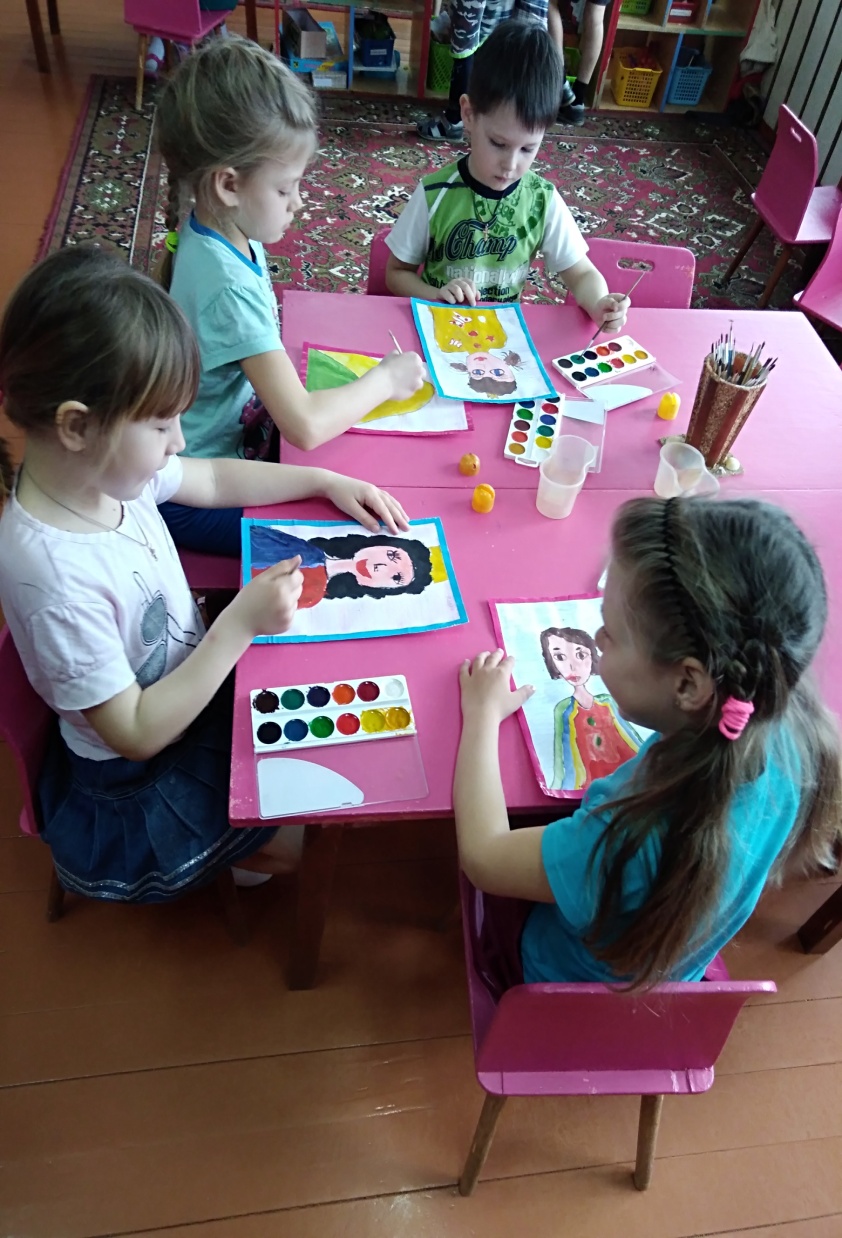 Совместная деятельность:
Познавательное занятие : «Моя семья», «Профессии моих родителей»
Беседы: «Как я помогаю дома», «Любимый отдых членов семьи», «Наши имена и фамилии»
Составление рассказов: «С кем я живу», «Моя комната», «Как мы проводим выходные», «Наши традиции» 
Дидактические игры: «Мои хорошие поступки», «Угадай, о ком я говорю», «Моя семья самая…», «Как мы помогаем родным?»
Физкультурный досуг «Папа ,мама ,я – спортивная семья», «Народные игры бабушек и дедушек»
Рисование  на тему: «Выходные в семье», «Портреты членов семьи», «Как мы гуляем с мамой и папой в парке»
Взаимодействие с родителями: оформление альбома « Моя семья»,  герб моей семьи, консультации « Семья и семейные ценности», «Как провести выходной день с ребенком», «Правила воспитания детей в семье»
3 этап- обобщающий
За время реализации проекта уровень знаний детей о семье значительно повысился. Дети узнали больше о своей семье, о членах семьи, традициях, о жизни бабушек и дедушек.   А также имеют представление о родословной, как истории семьи.
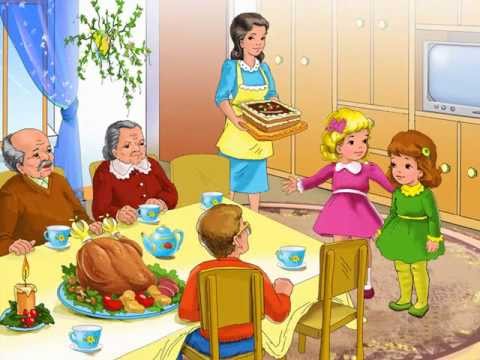 Благодарю за внимание!